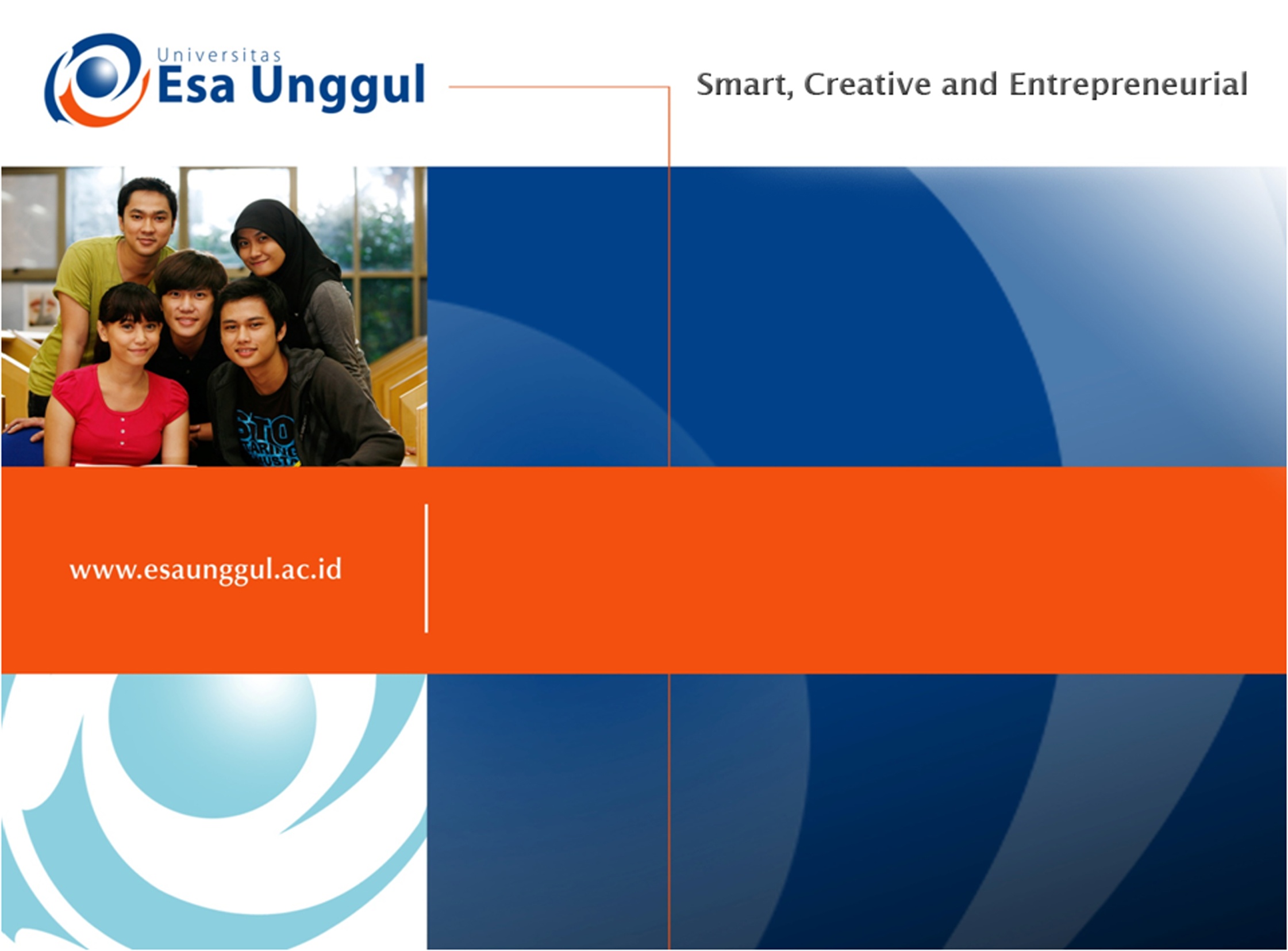 Tugas Terstruktur (Pertemuan Ke-5)
Dr.Henny Saraswati, S.Si, M,Biomed
Kemampuan Akhir yang diharapkan
Mahasiswa mampu menjelaskan respon imun terhadap infeksi mikroba
Tugas
Pilih salah satu penyakit yang diakibatkan oleh infeksi mikroba (virus, bakteri atau jamur)
Jelaskan mekanisme respon imun spesifik dan non spesifik yang terjadi untuk melawan infeksi patogen ini
Buat dalam bentuk presentasi (power point)
Presentasikan di depan kelas
Penilaian berdasarkan : kesesuaian tema, cara menjelaskan dan menjawab pertanyaan, penampilan presentasi dan bahasa yang digunakan